Оптимизация хирургического          лечения ложных суставов  длинных костей.
Дурсунов А.М., Рузикулов О.Ш.
Актуальность
Ложные суставы длинных костей конечности одно из самых распространенных и тяжелых патологий. Количество больных с ложными суставами , образующихся после переломов длинных костей с каждым годом продолжает увеличиваться и достигает 4.5 – 16 % случаев (Краснов А.Ф. Миронов С.П. Котельников Г.П. 2018 г Агиев Э.А. Ахмедов Б.А. 2021 г ). Псевдоартрозы бедренной кости составляет по частоте   10.7%- 30.8%, Голени 15%-50.6% плеча – 0.4% - 30%.
Ведущими факторами в патогенезе замедленной консолидации являются ухудшение кровоснабжения и стойкие  гемоциркуляторное нарушения в повреждённом сегменте. (Решетников А.Н. 2021.) и недостаточность потенции естественной репаративной регенерации (Виноградов Г.Г и соавт 2019 г, Барабанов А.П  Норин А.Н 2020 г.)
Цель сообщения
Улучшение результатов хирургического лечения несросшихся переломов и ложных суставов длинных костей на основе индивидуальной тактики предоперационной подготовки больных и использования рационального остеосинтеза.
Цель оптимизация предоперационной подготовки больного с нарушениями остеорегенерации путем индивидуальной тактики предоперационной подготовки пациентов.

Улучшение микроциркуляторных нарушений;
Улучшение реологических свойств крови;
Улучшение метаболизма костной ткани;
Улучшение постиммобилизационного регионарного остеопороза; 
Коррекция нарушений сопутствующих заболеваний;
Коррекция нарушений сопутствующих заболеваний;
Материалы и методы исследования :
Нами было изучены результатов лечения 36 больных с ложными суставами длинных трубчатых костей .
Выполнено оперативное лечение 36  больных с ложными суставами длинных костей.
Плечо- 9
Голень-20
Бедро- 7
Сроки формирования ложных суставов  составило от 4 года до 2 лет.
Нормопластические был у  –22
Гиперпластический был у –14
А) Оперативное лечение в зоне ложного сустава  Б) Вскрытие костно-мозгового канала.  В) Адаптация концов отломков с экономной резекцией неконгурентных образований.  С) Фиксация блокируемым интрамедулярным остеосинтезом.
Этапы хирургического лечения ложных суставов:
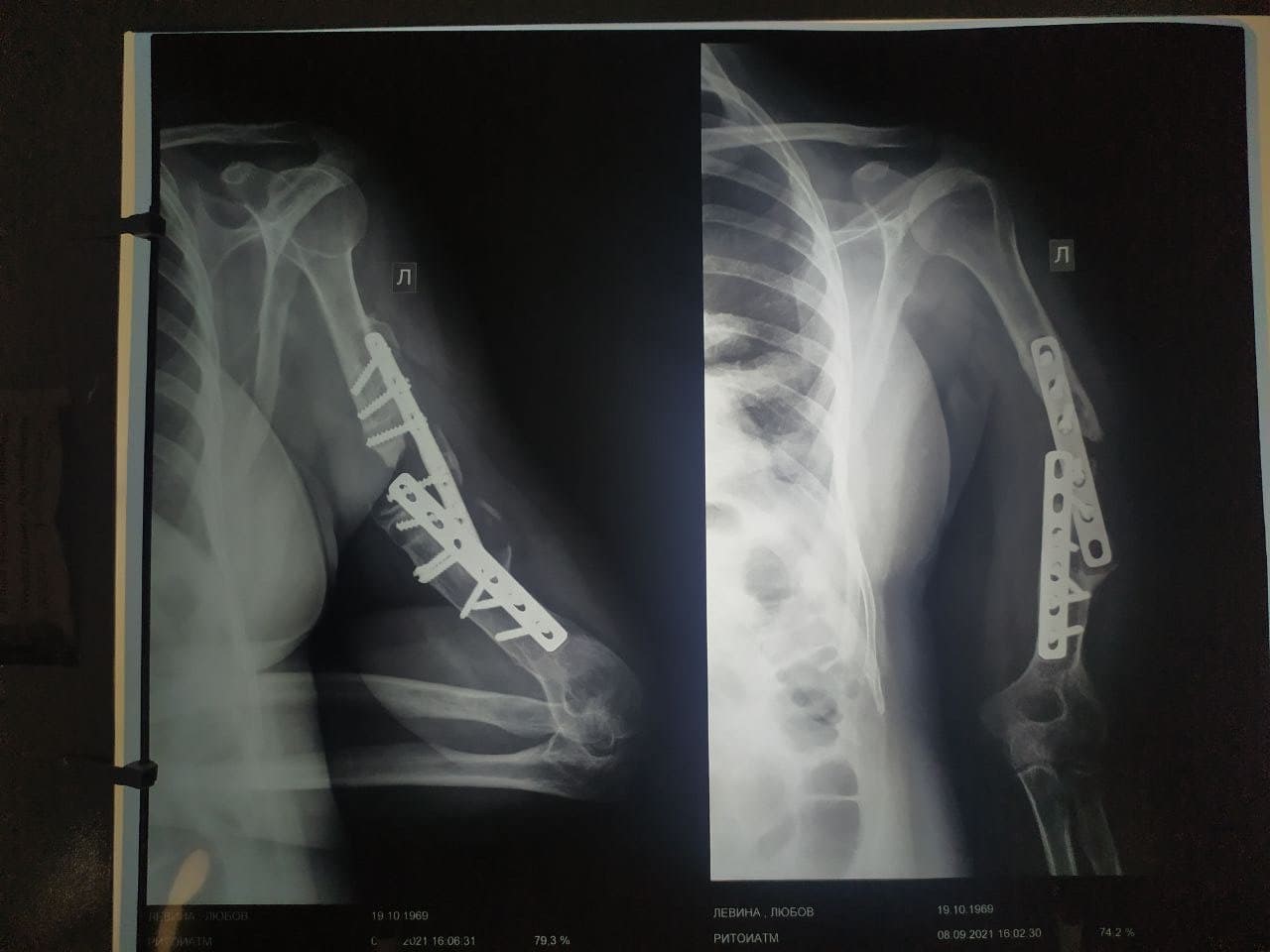 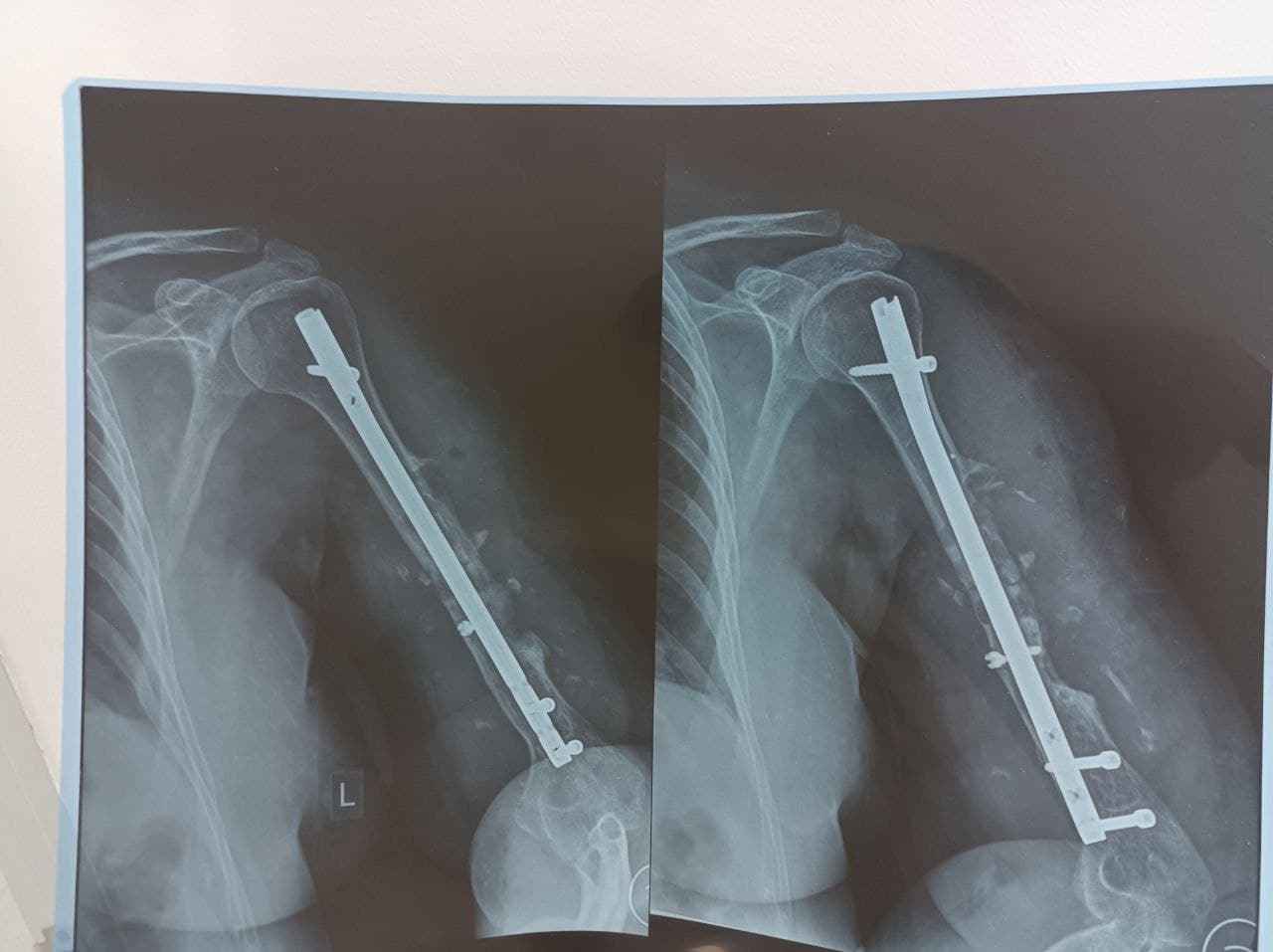 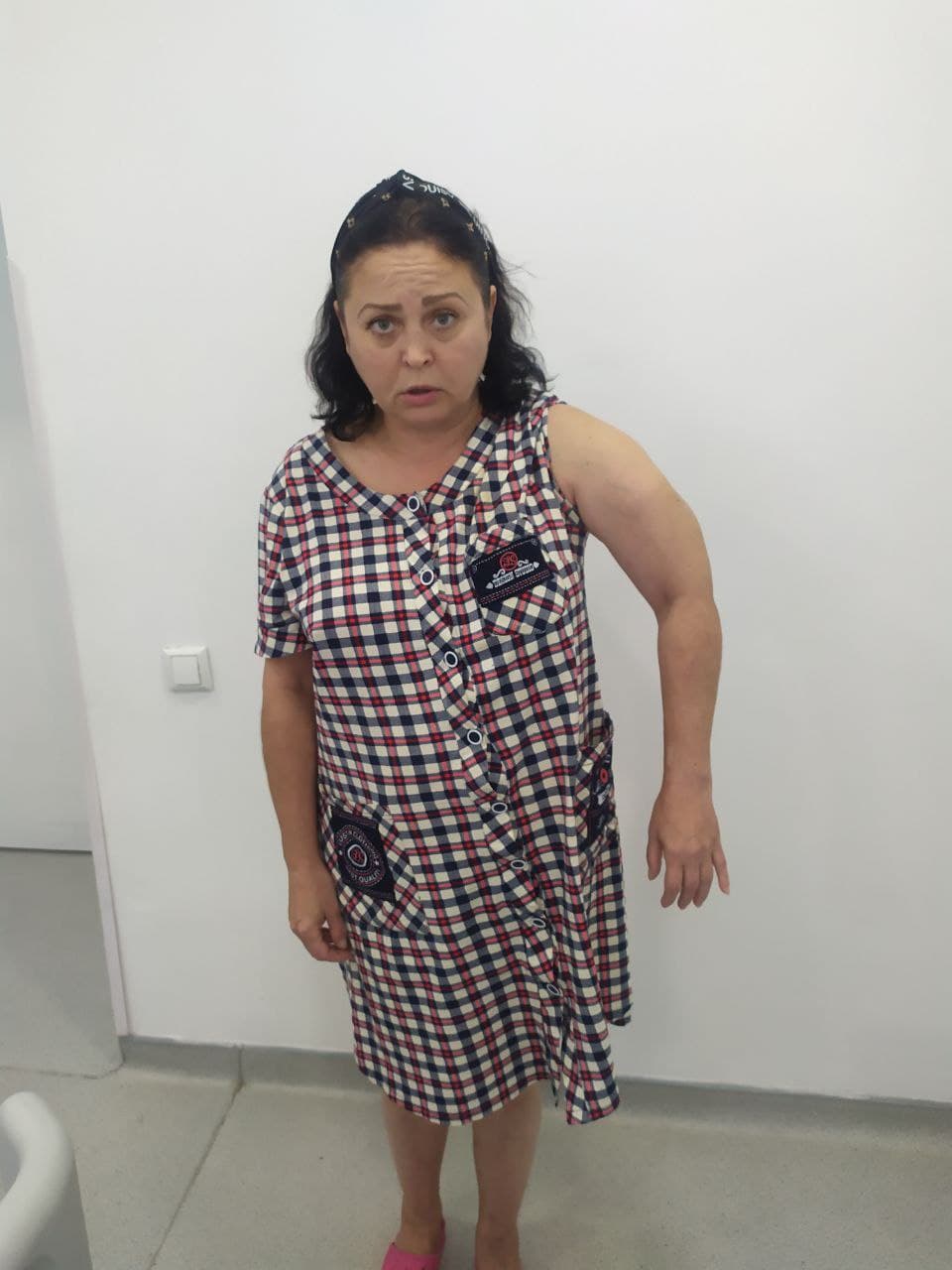 Левина Л.А., 1969-г.р. (52).Д/з: Ложный сустав с/3 левой плечевой кости. СПО с наличием металлоконструкцией.Операция: Удаление металлоконструкций, резекция ложного сустава и БИОС.Операторы: д.м.н. Дурсунов А.М., Гаипов З.А.
Жумашева Д., 1986.Д/з: Ложный сустав с/н/3 правой плечевой кости. СПО. Опер: БИОС. Оператор: Дурсунов А.М., Рахматов Р.Б.
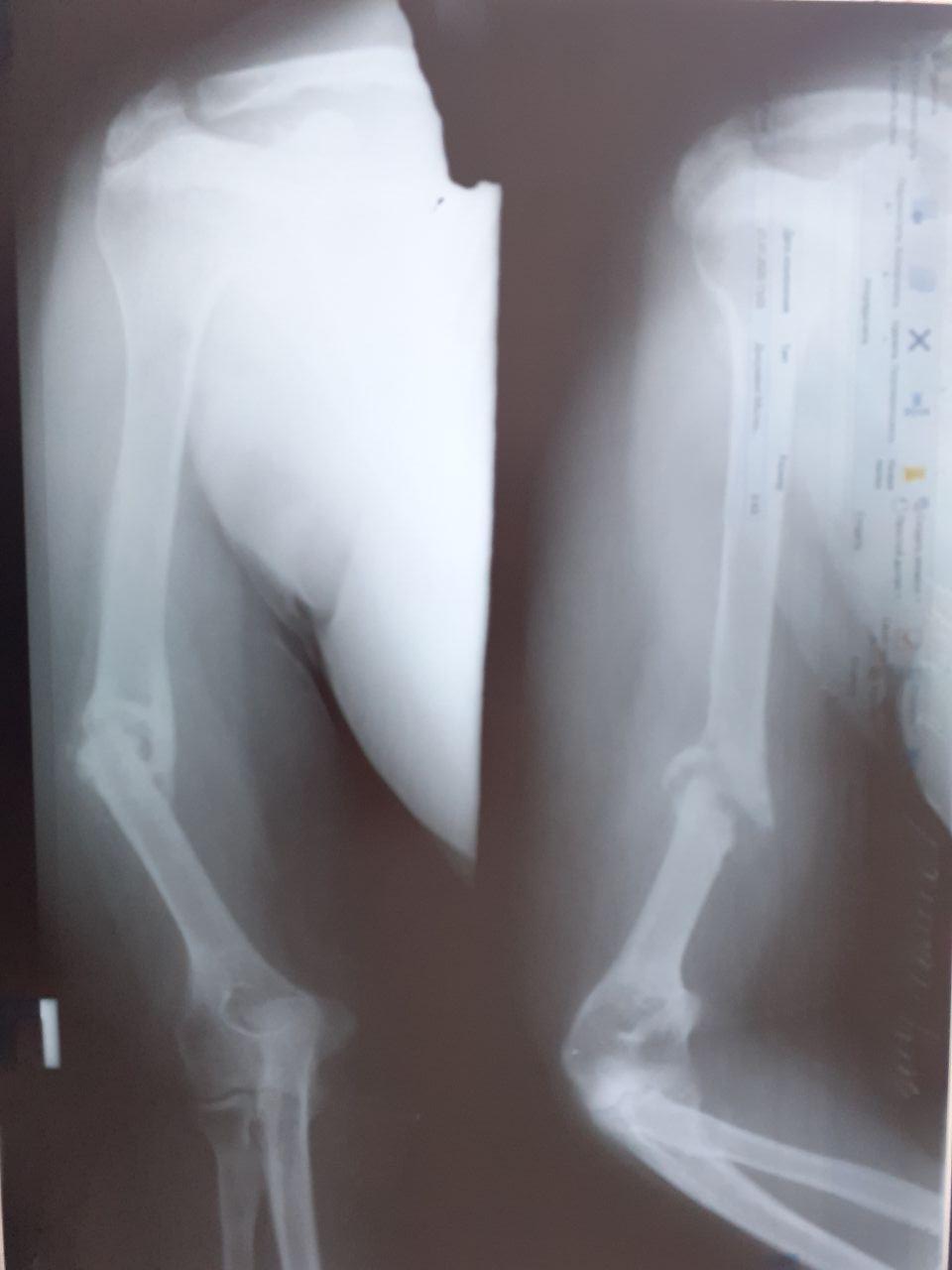 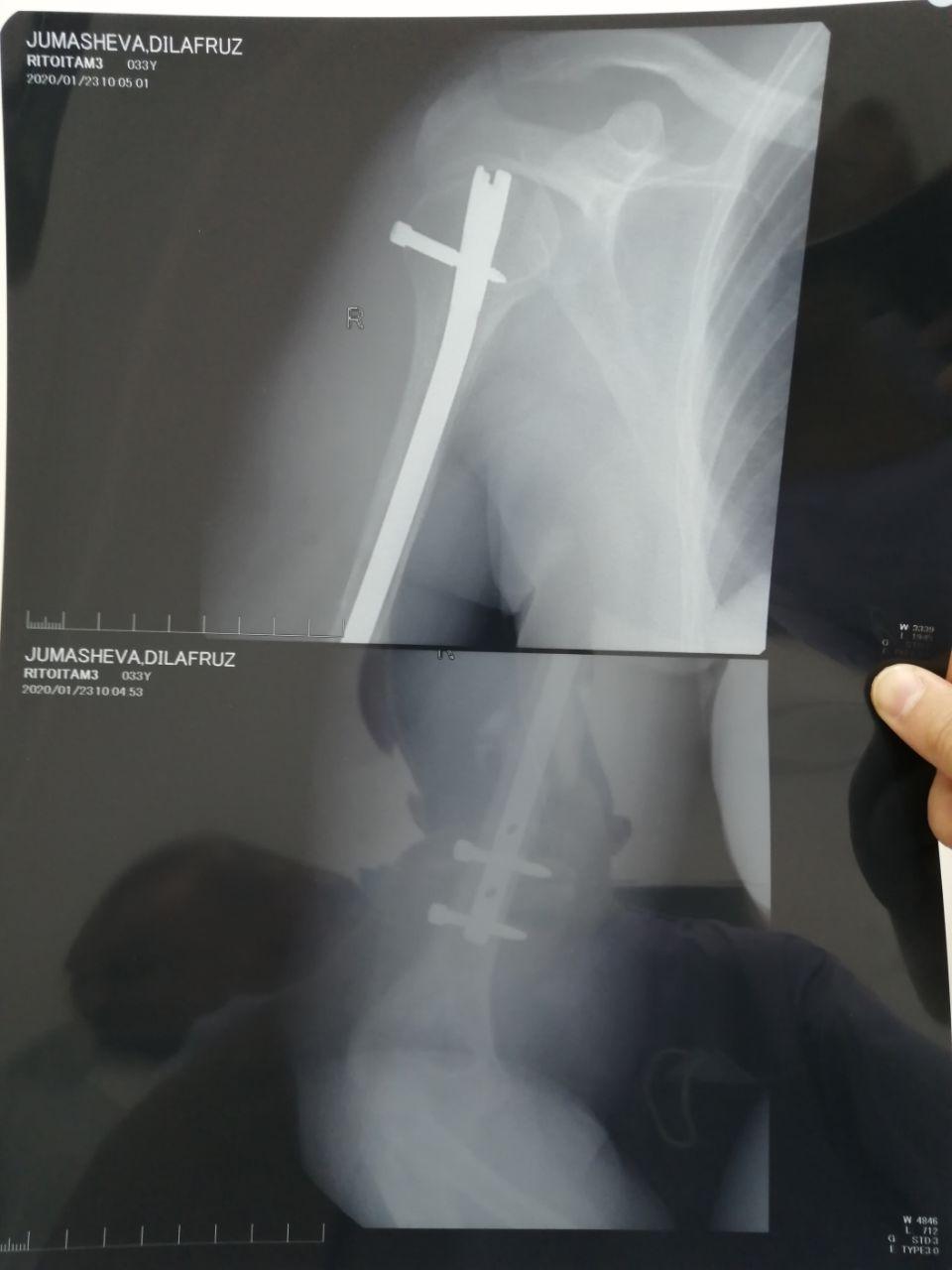 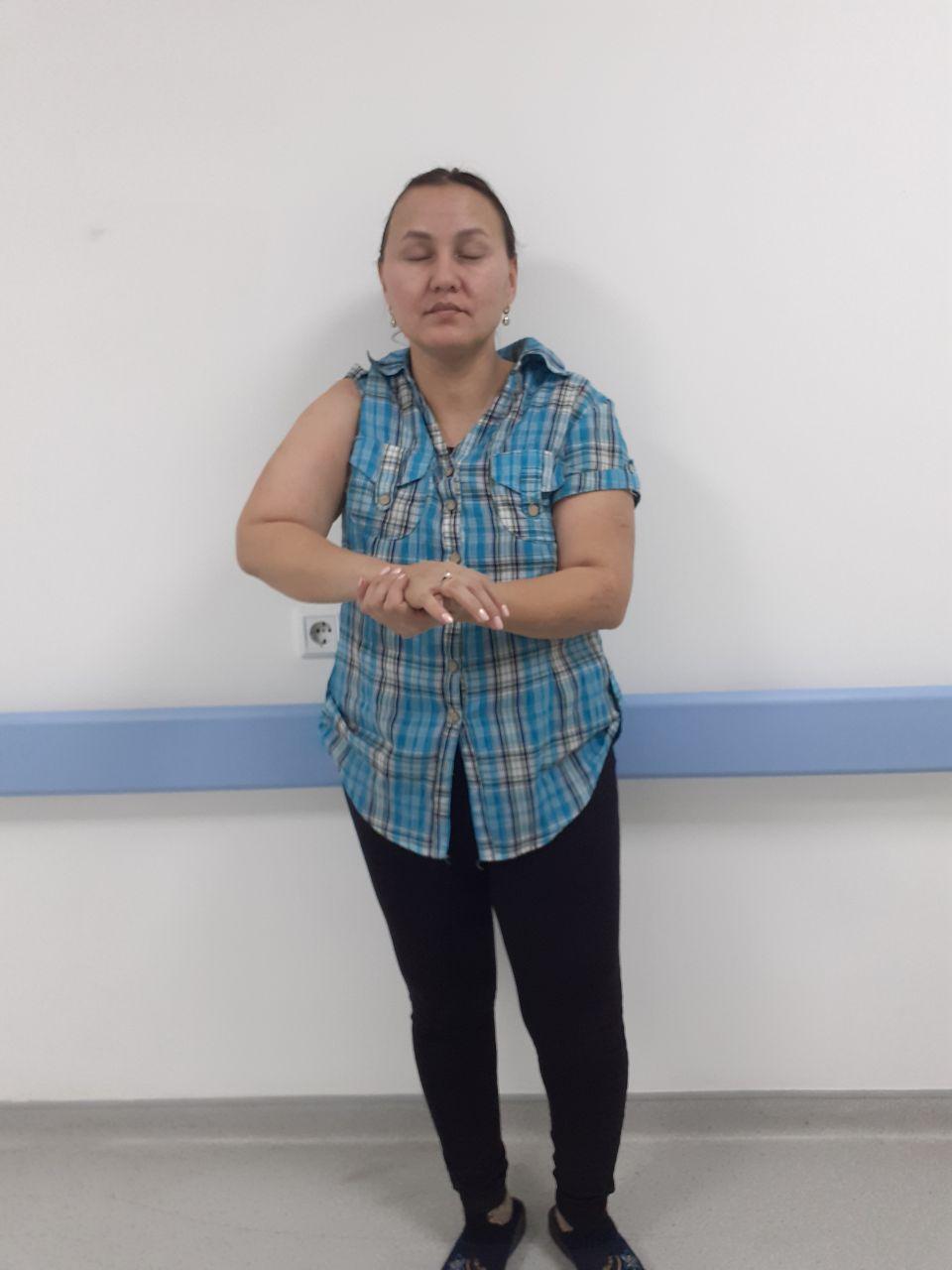 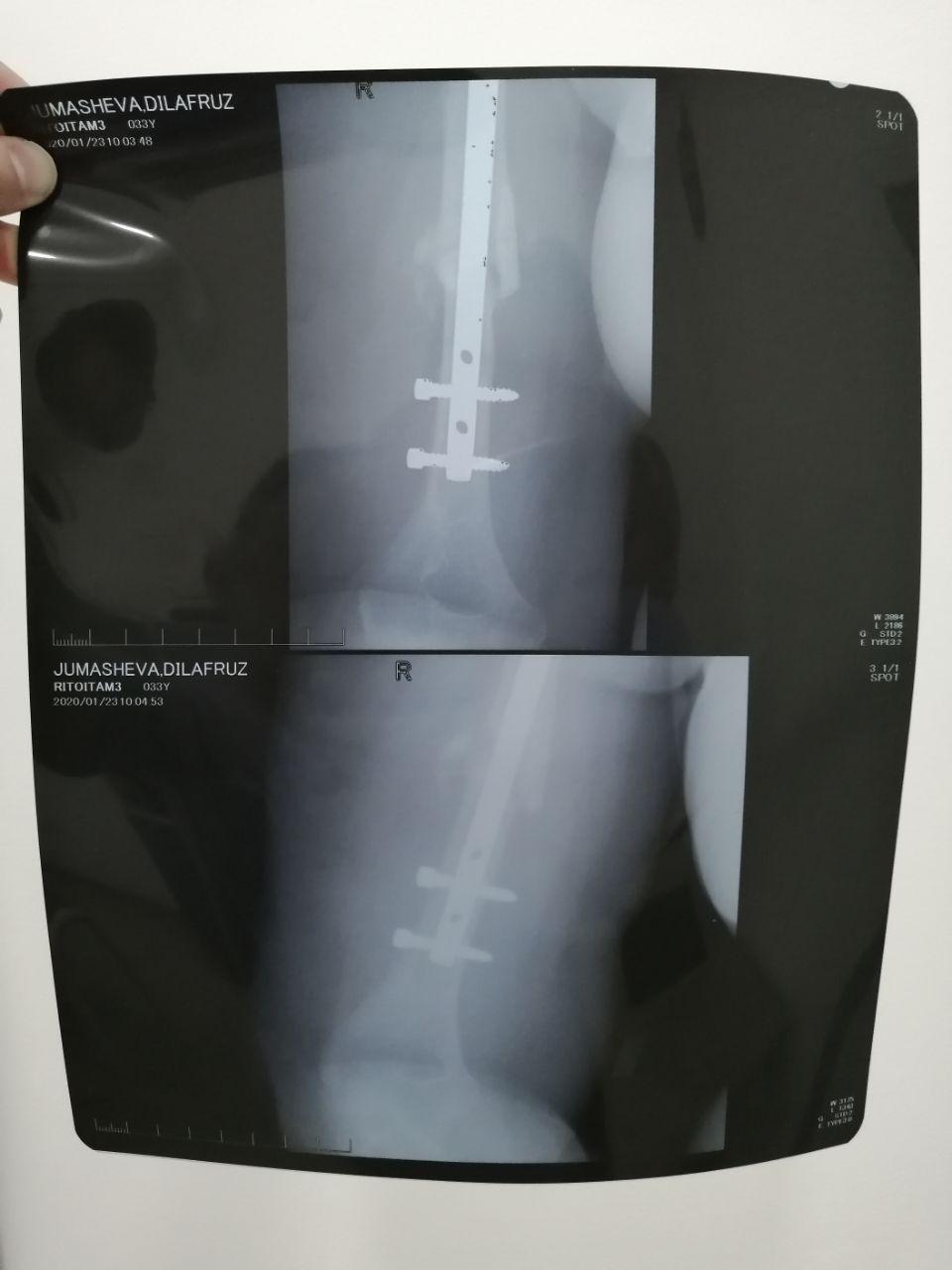 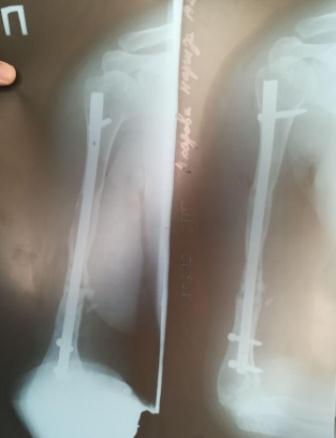 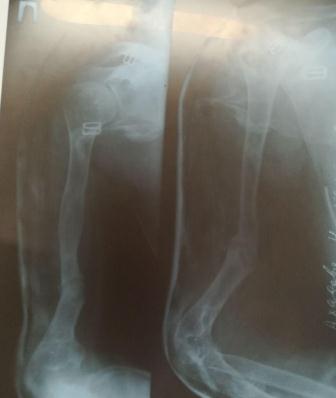 Ахадова Н, 1984.Д/з: Ложный сустав с-н/3 правой плечевой кости. Опер: БИОС. Оператор: А.М.Дурсунов, Р.Б.Рахматов.
Заключение
во-первых, необходимо в обязательном порядке провести рентгенография пораженного сегмента в двух проекциях, МСКТ, допплерография сосудов конечности, ЭНМГ, денситометрия, остеомаркеры, витамина Д. и другие общеклинические лабораторные исследование. 
Во-вторых, изучить состояние больного с учетом выраженности имеющийся сопутствующих заболеваний со стороны жизненно важных органов и систем и проводить патогенетическую терапию в предоперационном периоде.
В-третьих, необходимо особую внимание обратить на выраженности остеопороза и проведение не только остеопротекторную, но и для улучшения трофику и микроциркуляции конечности и в целом организме.